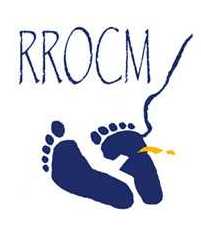 Meeting of the Liaison Officer Network to Combat 
Migrant Smuggling and Trafficking 
Regional Consultation Group on Migration (RCGM)
San José, Costa RicaNovember 18, 2013
REGIONAL NETWORK FOR 
CIVIL ORGANIZATIONS ON MIGRATION (RNCOM)
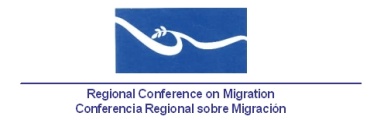 RNCOM has observed advances in the passing of laws against the crime of trafficking in persons and the corresponding bylaws, with active participation of civil society through National Coalitions Against Trafficking in Persons.

We celebrate the recent passing of the Act on Transplantation of Organs, Tissues and Human Cells by the Government of Nicaragua.
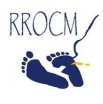 We recognize the advances in joint efforts by civil society and the Judiciaries relating to the implementation of training processes and protocols for action, specifically oriented toward judges in Costa Rica and Mexico. 

We urge the Regional Coalition Against Migrant Smuggling and Trafficking to approach migrants’ and civil society organizations with the aim of implementing joint education, training and awareness-raising efforts, promoting active participation in the development of relevant laws and policies in Member States of RCM.
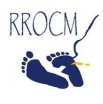 As social organizations, we have helped provide assistance to victims of trafficking. Within this framework, we have observed the limited advances by governments in ensuring the protection and assistance of victims of trafficking, in view of the lack of centres for specialized assistance.

Training for administrative and judicial officers on identification of victims of trafficking and refuge seekers in need of protection should be implemented and strengthened.
We are concerned about the fact that, upon identification of victims of trafficking by administrative officers with a great deal of discretion, actions are implemented that violate the basic rights of the victims. We requests that a special visa is granted to persons identified as victims of trafficking, when appropriate.

We request that the guidelines and protocols of RCM and the Regional Coalition Against Migrant Smuggling and Trafficking be implemented in an effective manner.

In regard to the voluntary return of victims or potential victims of trafficking, the terms established in the Palermo Protocol should be respected.
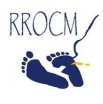 We recognize the actions implemented by the Directorate of Immigration of the Dominican Republic, together with IOM, to protect boys and girls in situations of beggary.

RNCOM insists on the need to increase inspections by Ministries of Labour in order to prevent trafficking for the purpose of labour exploitation of migrant men and women, senior citizens and boys, girls and adolescents.

Coordinated inter-institutional monitoring and training mechanisms should be developed to enable the identification of victims of trafficking for labour exploitation.
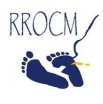 We observe with attention the advances by governments relating to trafficking in persons for commercial sexual exploitation. However, we are concerned about the absence of actions relating to the identification and protection of victims and prosecution of perpetrators of the crime of trafficking for labour exploitation. Therefore, we recommend that on-going monitoring efforts be carried out to ensure the implementation of labour inspection mechanisms that enable strengthening processes to identify victims of this crime.

We invite governments to engage in dialogue – together with civil society – with employers, contractors and unions, with the aim of preventing the crime of trafficking for labour exploitation.
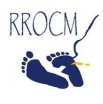 With the aim of fostering regular and orderly migration flows, temporary worker programmes are being promoted. Therefore, we urge governments to review and implement mechanisms that help prevent migrant workers from being at risk of becoming victims of trafficking for labour exploitation. 
It is important that government review the programmes and hiring conditions (employers, contractors, and international recruitment agencies) in consultation and collaboration with civil society.
We urge Member States of RCM to sign, ratify and implement international agreements and conventions. Furthermore, each country should submit regular reports on populations of migrant workers to the United Nations.
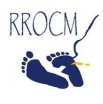 We urge governments to ratify the United Nations International Convention on the Protection of the Rights of All Migrant Workers and Members of Their Families (1990) and ILO Agreement No. 189 on Decent Work for Domestic Workers. In addition, we invite countries to adjust their  national legislation to ensure compliance with international mechanisms that have already been ratified.

We invite governments to take up again joint actions – within the framework of the Ad Hoc Group – to combat trafficking in persons, with a special focus on migrants in vulnerable situations, and especially unaccompanied and separated migrant boys, girls and adolescents.
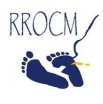